О системе управления процессами достижения новых результатов функциональной грамотностив Российской Федерации
М.А. Костенко
и.о. директора Департамента государственной политики и управления в сфере общего образования
система управления процессами достижения 
новых результатов функциональной грамотности
2022
2021
ноябрь - декабрь
январь-февраль
март-декабрь
Проведение серии консультационных совещаний с региональными управленческими командами
Проведение индивидуальных контрольных собеседований с регионами РФ
Организация повышения квалификации педагогических команд по направлениям функциональной грамотности, развитию ИКТ-компетенций
Проведение совещаний по федеральным округам и контрольных экспертных выездов в субъекты РФ
Диссеминация региональных управленческих практик по управлению процессами формирования функциональной грамотности
Организация образовательных событий по формированию функциональной грамотности
Мониторинг и оценка качества реализации организационно-управленческих механизмов формирования ФГ
Разработка инструментов для проведения самодиагностики готовности на региональном уровне
Проведение всероссийских открытых уроков по формированию функциональной грамотности
Заслушивание регионов на совещаниях – «Час региона» (регионы с min баллами по готовности к формированию ФГ)
Организация тренировочных мероприятий с использованием электронного банка заданий для оценки функциональной грамотности (https://fg.resh.edu.ru/), методических изданий «Учимся для жизни»
Составление медиаплана по вопросам формирования функциональной грамотности
Контроль своевременности и качества новостной информации в региональных СМИ
РЕГИОНАЛЬНАЯ ОРГАНИЗАЦИОННО-УПРАВЛЕНЧЕСКАЯ МОДЕЛЬ 
формирования функциональной грамотности
РЕГИОНАЛЬНЫЙ ОИВ
Управление процессами формирования ФГ
Региональный центр оценки качества образования
Региональные центры развития талантов
Региональный центр цифровых технологий
Планирование, координация, контроль, корректирующие мероприятия по достижению новых результатов ФГ
Организация и проведение КПК, семинаров/совещаний для муниципальных методических служб по организационному и методическому сопровождению работ по формированию ФГ
Техническая поддержка и технологическое развитие процессов формирования функциональной грамотности, организация сопряжения дополнительного образования с общим образованием, мониторинг результатов
Изучение инструментов формирования и оценки ФГ, сопровождение деятельности муниципальных методических служб, методических групп педагогов по направлениям ФГ и учебным предметам
Формирование функциональной грамотности обучающихся и оценка результатов по 6 направлениям
Когнитивные уровни функциональной грамотности
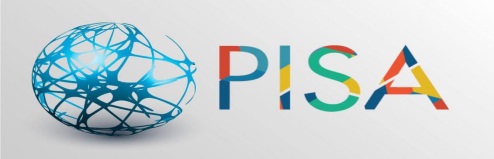 СОПРОВОЖДЕНИЕ МЕРОПРИЯТИЙ ПО ПОДГОТОВКЕ 
к участию в международных исследованиях качества образования
2022 год 
20.01.2022
Доля обучающихся, завершивших тестирование, в (%)
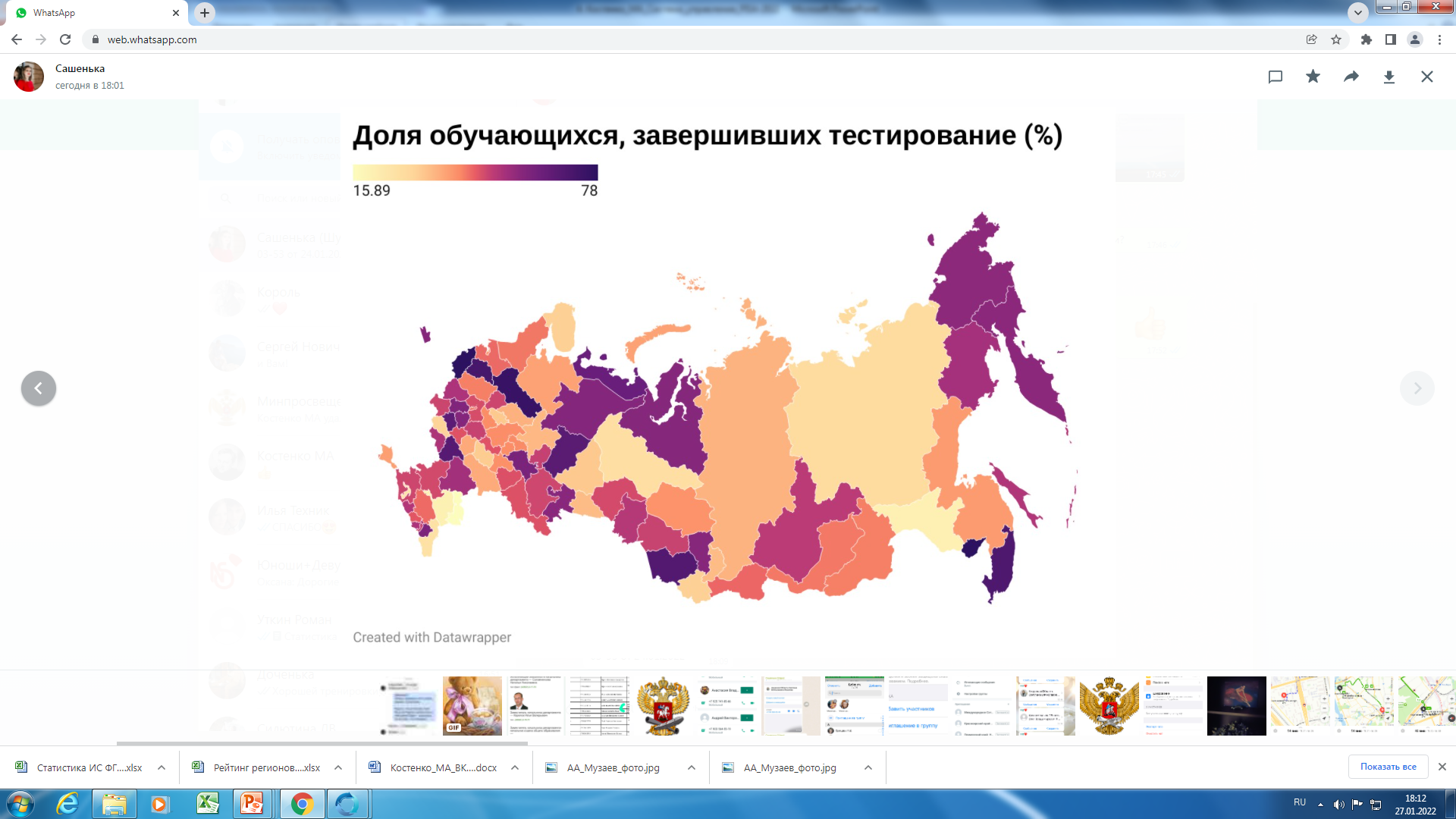 85
89
7
12
Новых заданий на БЗФГ
16400
19905
2 млн.
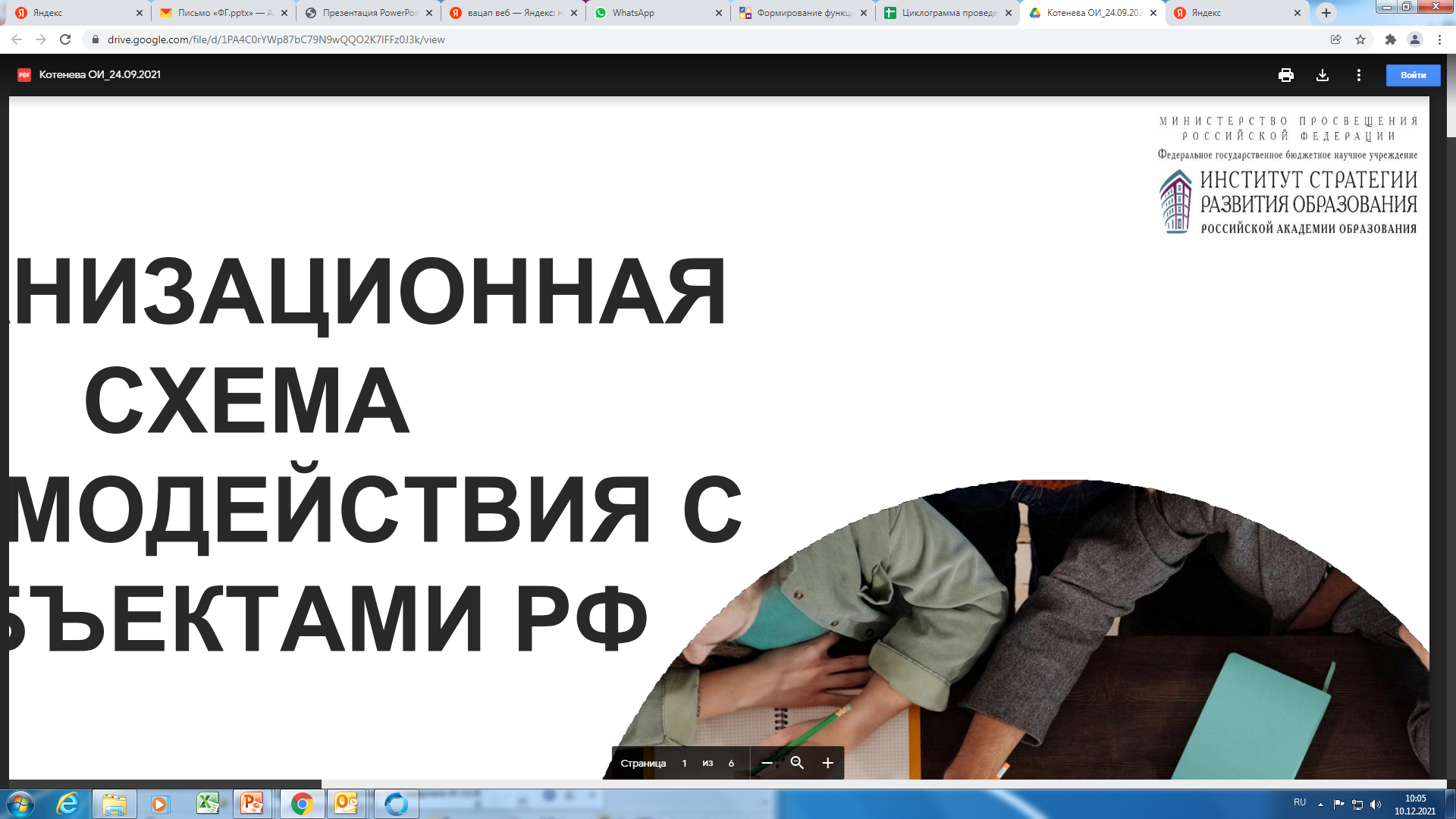 более 1000
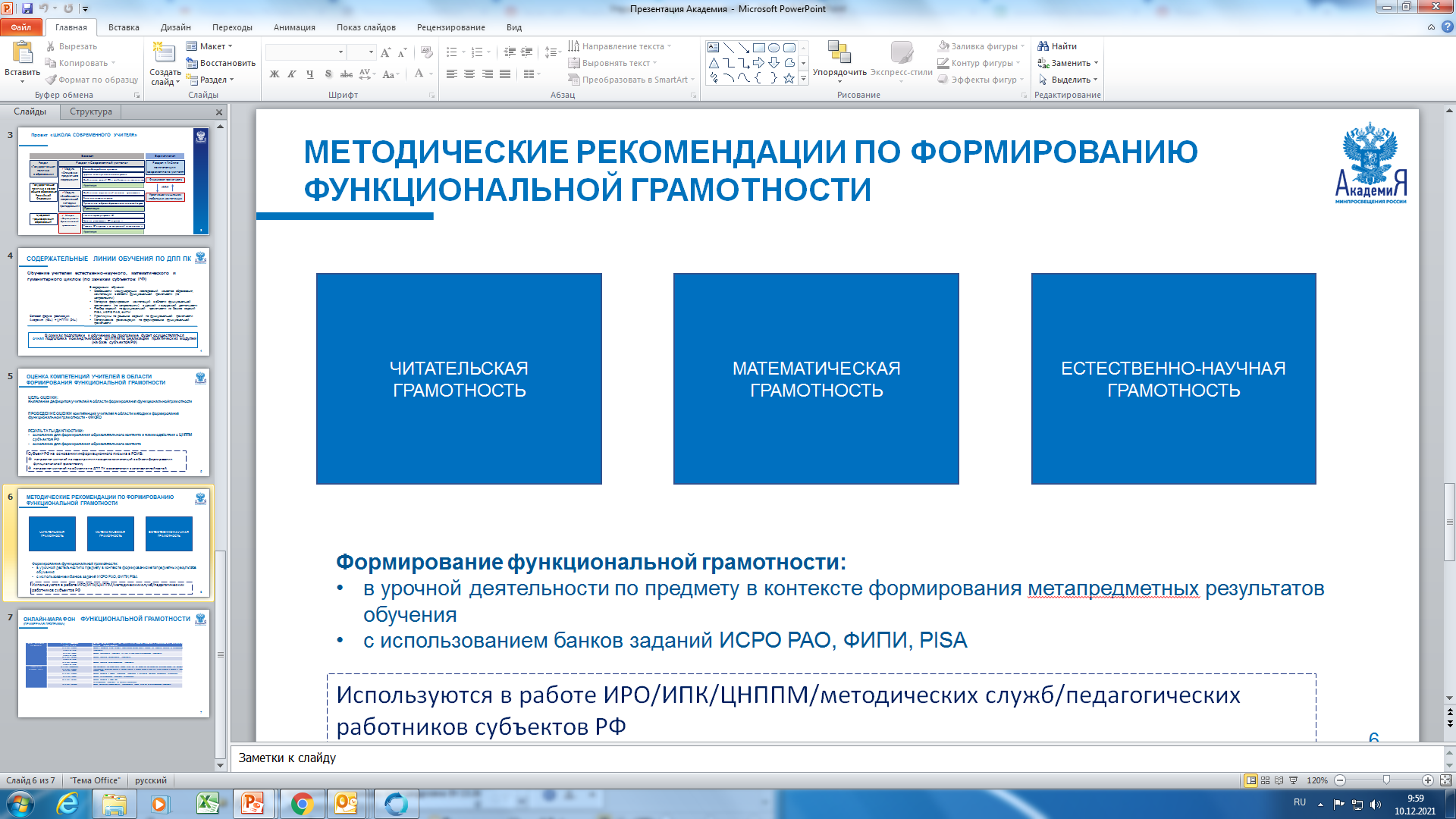 ДИНАМИКА ИСПОЛЬЗОВАНИЯ ПОРТАЛА
«Электронный банк заданий для оценки функциональной грамотности»
сентябрь 2021 г. – январь 2022 г.
ОРГАНИЗАЦИОННО-УПРАВЛЕНЧЕСКИЙ КОНТРОЛЬ
ПРОВЕДЕНИЕ еженедельных СОВЕЩАНИЙ с региональными ОИВ с целью своевременного КОНТРОЛЯ за подготовкой российских школьников к участию в международном исследовании PISA – 2022 и корректировке дальнейших действий
еженедельно,
вторник
Заслушивание регионов на совещаниях – «ЧАС РЕГИОНА»
еженедельно,
вторник
Проведение индивидуальных СОБЕСЕДОВАНИЙ с региональными ОИВ по вопросам готовности к участию в исследовании PISA-2022
15-18 февраля*
2022 г.
Организация обучающих экспертных ВЫЕЗДОВ в субъекты РФ на основе риск-ориентированной модели (выездные и/или в формате ВКС) для учителей, принимающих участие в подготовке школьников к участию в PISA-2022
март-апрель 
(по отдельному графику)
Контроль своевременности и качества новостной информации в региональных СМИ
постоянно
*Письмо Минпросвещения России от 24.01.2022 №03-53 – график проведения индивидуальных собеседований